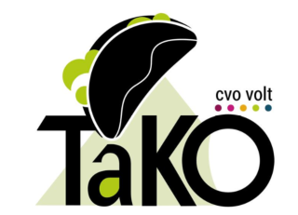 TaKO
= traject met alternatieve kansen op onderwijs
Pilootproject
Waarom?
ongekwalificeerde uitstroom terugdringen
jongeren versterken in hun leer- en groeikansen om nadien krachtige keuzes te kunnen maken en de leerloopbaanregie in handen te nemen
doorstroom naar een beroepsgericht of diplomatraject/werk/SO …

Wat?
alternatief traject voor het secundair onderwijs binnen het volwassenonderwijs
traject op maat i.s.m. trajectbegeleider + toeleider/ouders/begeleiders
minimale coaching en opvolging doorheen het traject:
individuele intake 
tussentijdse evaluatie (met terugkoppelmoment naar toeleider/ouders/begeleiders)
afronding van semester
extra begeleiding op maat i.s.m. cursistenbegeleider + toeleider/ouders/begeleiders

Wanneer?
Vanaf januari 2022 met maximaal 15-tal cursisten, met 2 instapmomenten per jaar (september en januari)
Afbakening profiel cursist TaKO
doelgroep

17-jarigen die verantwoordelijkheid kunnen nemen voor het eigen leerproces, dwz 
volwassen aanpak (verantwoordelijkheid ligt bij cursist)
volwassen (leer)houding
schoolmoe maar niet leermoe

Officiële vereisten:
minimaal 17 jaar zijn op moment van inschrijving
minimaal niveau 2.4 behaald hebben voor Nederlands.
beschikken over wettelijke verblijfsvergunning
Overzicht pakket (minimaal 3 dagdelen)
standaardpakket voor iedereen: 2 halve dagdelen
Drempels overwinnen: strategieën om drempels aan te pakken
POP ontwerpen, realiseren en opvolgen: persoonlijk ontwikkelingsplan ontwerpen en realiseren
leerlabo: studievaardigheden
taalvaardigheid en digitale skills via ICT-module (vrijstelling mogelijk)

keuzepakket: minimaal 1 half dagdeel, optie tot meer
beperkt aantal beroepsspecifieke modules – Administratie, Zorg, Design, ICT en Fotografie (1,5€/lesuur, voor vb module van 60 lesuren: 90€. Mogelijkheden tot verminderd inschrijvingsgeld)
de PLeK
mogelijkheid tot stage in verschillende domeinen (samenwerking kinderopvang vzw en multimedi.be)

.
Overzicht standaardpakket:
drempels
inzicht krijgen in de eigen drempels die de schoolloopbaan belemmeren
aanleren van strategieën om met die drempels om te gaan 

POP
een stappenplan ontwikkelen om de drempels aan te pakken
door de veerkracht te versterken
door een positief zelfbeeld te ontwikkelen
het stappenplan uitvoeren

ICT
het verhogen van de digitale vaardigheden van de cursist (informatie zoeken en gebruiken, communicatie, veiligheid, probleemoplossend denken en werken,…)
het tekstbegrip van de cursist verbeteren

leerlabo
ontwikkelen van leer-, plannings- en studeercompetenties
onder begeleiding werken aan taken en opdrachten, toetsen voorbereiden
Overzicht keuzepakket: mogelijkheden specifieke modules
Fotografie
Foto A
Verwerking A

Design & Development
Grafische vormgeving 
Digitale beeldbewerking
Websiteproductie 1
Webanimatie 1
Serverside scripting (PHP 1)
Clientside scripting (Javascript)
Databasebeheer
Fotografie (basismodule)
Basis Multimedia
3D-tekenen (vraagt meer inzet)
Administratie
Basis administratieve en logistieke ondersteuning 
Digitale administratieve vaardigheden 
Onthaal
Planning en organisatie
Dossierbeheer en logistieke vaardigheden 

Personenzorg
Levenslooppsychologie 
Expressieve vaardigheden
Basis pedagogisch handelen 
De kinderopvang en ik 
EHBO en levensreddend handelen 
Communicatieve vaardigheden
Flowchart toeleiding
TaKO
Rechtstreeks TaKO
CLB
Meldpunt SI
Naft-traject
TaKO + Naft-traject*
Koinoor
Leerrecht
Arktos
Profo
ReisburO Roulot
…
* mogelijke invulling en opvolging te bespreken
Concrete startprocedure
Intake- en kennismakingsgesprek (met cursist en ouders/toeleiders): 
vanaf heden
aanmelden via tako@cvovolt.be
online of on campus

Inschrijven (enkel na intake)
op afspraak : https://afspraken.cvovolt.be/
meebrengen: identiteitskaart
inschrijvingsgeld: 1€ dossierskost
cursist ontvangt inlooprooster
max. 15 cursisten

Inloop: Inlooprooster
onthaal + rondleiding + voorstelling richtingen door coördinatoren + tko digitaal (31/1 13u)
intake gesprek + inschrijving voor modules (3/2 13u)
Projectvoormiddag + start lessen (4/2)

Info-moment ouders/toeleiders donderdag 10/2 om 17u
Q&A
Vragen? Bedenkingen? Opmerkingen?
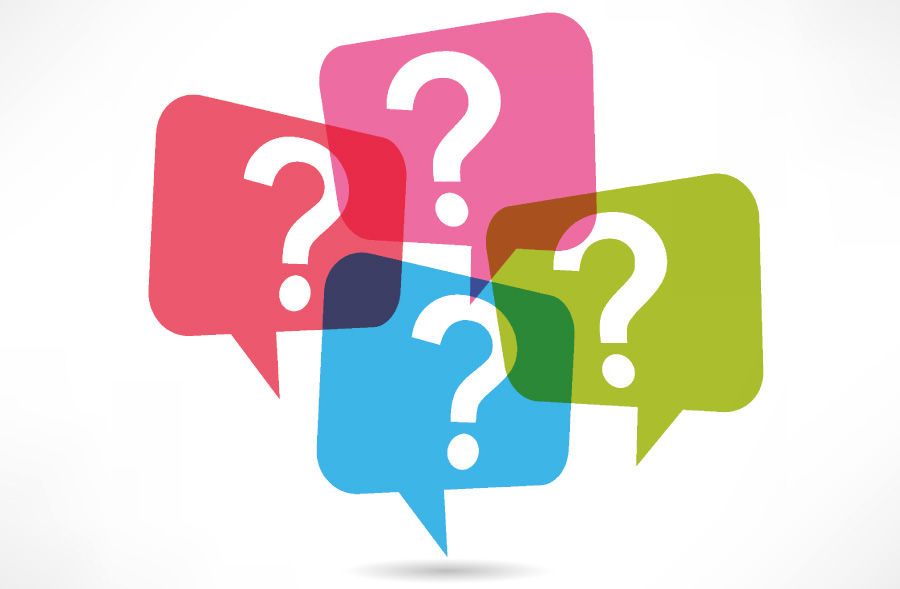